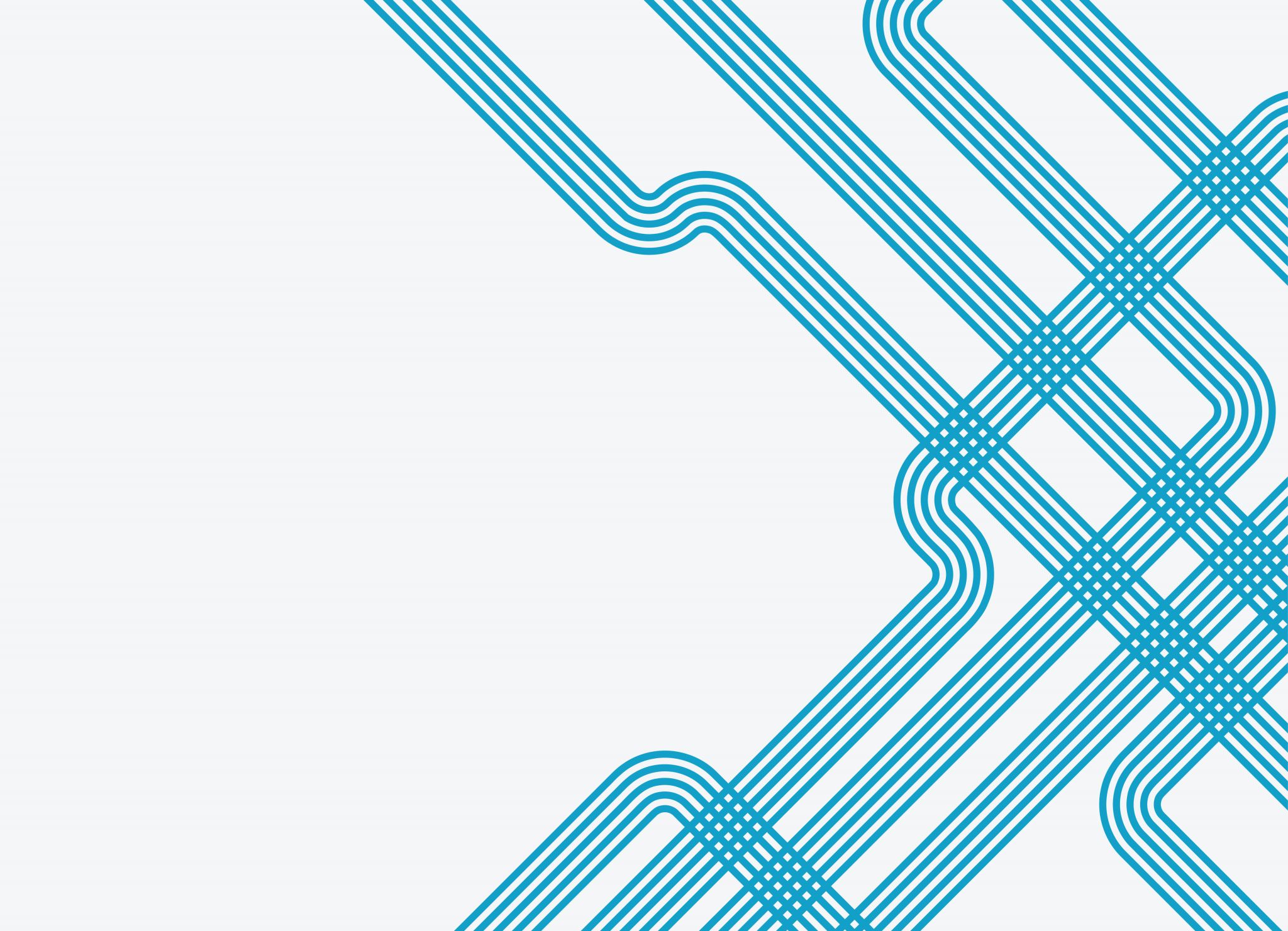 4C
[Speaker Notes: https://create.kahoot.it/details/b21c54d8-5f81-4843-9ef0-0aea06032b6e
https://create.kahoot.it/details/4f20949e-e120-4114-9340-f8934c66695f]
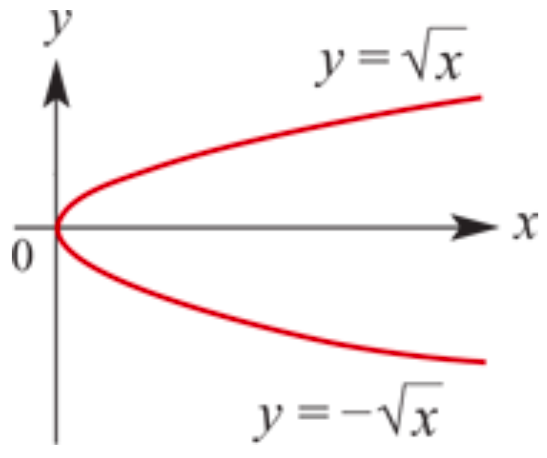 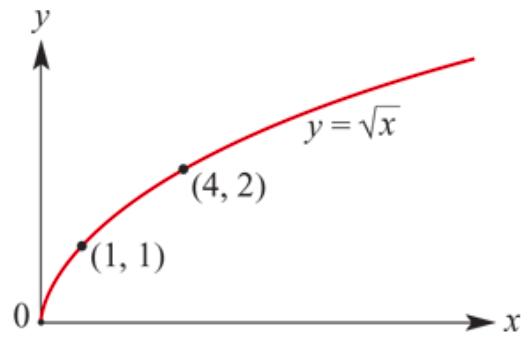 Dilation
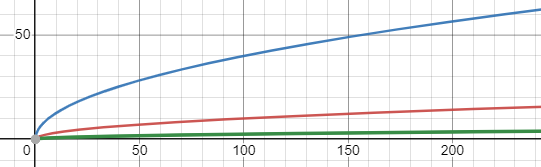 Reflection
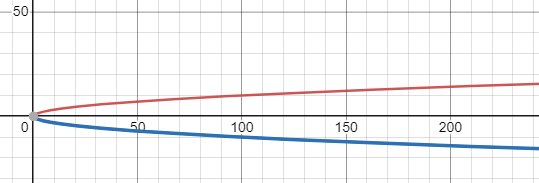 Translation: Translated 5 units to the right
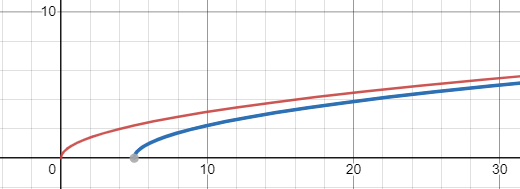 Translation: Translated down 4 units
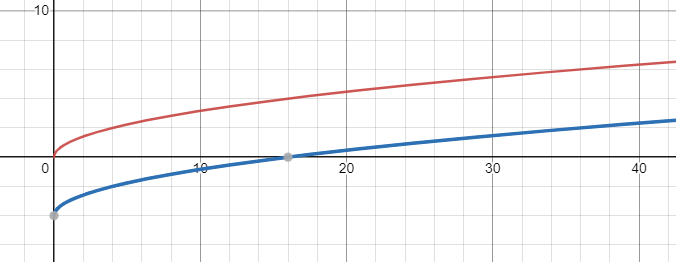 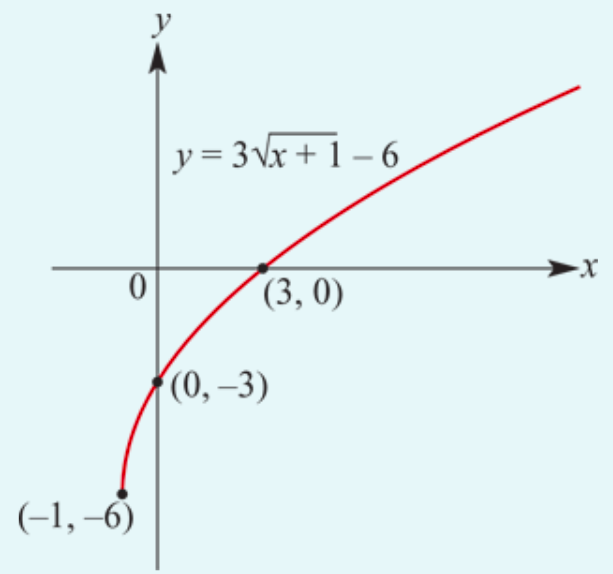 h= ―1, k= ―6
Starting point:(―1, ―6)
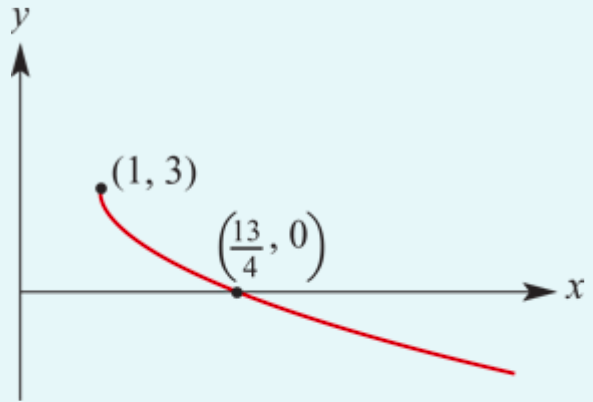 h= 1 , k= 3
Starting point:(1, 3)
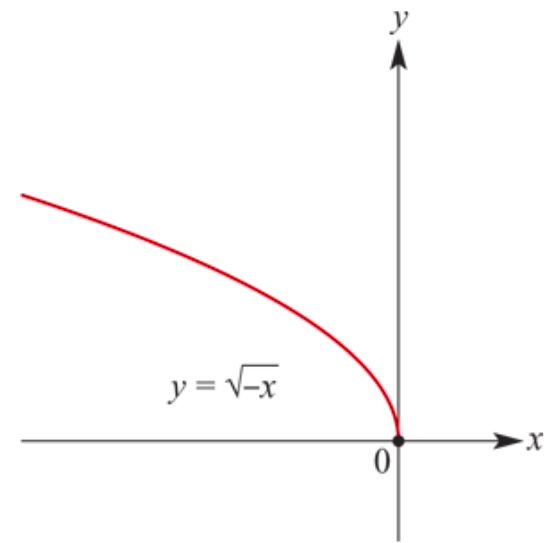 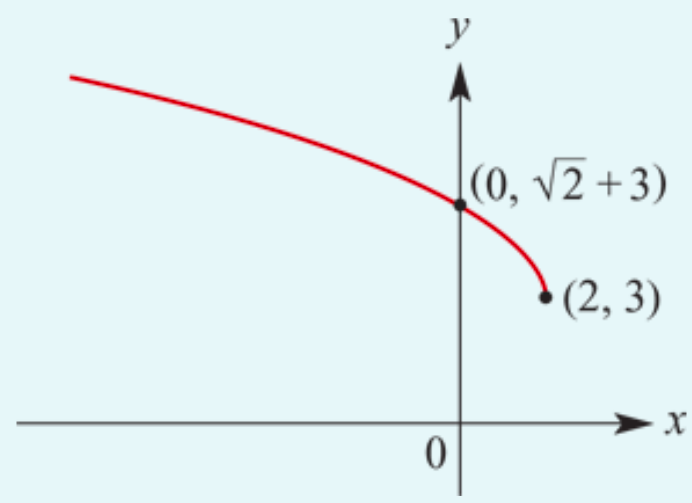 Section summary